Earth’s Structure
Unit 2: Tectonic Processes
[Speaker Notes: The earth is about 4.5 billion years old, made up of 70% water and 30% land. Today we are going to look at the makeup of the earth.]
How are the earth’s layers similar to an egg?
[Speaker Notes: Shell: crust, egg whites: mantle, and yolk: core.]
Centrosphere
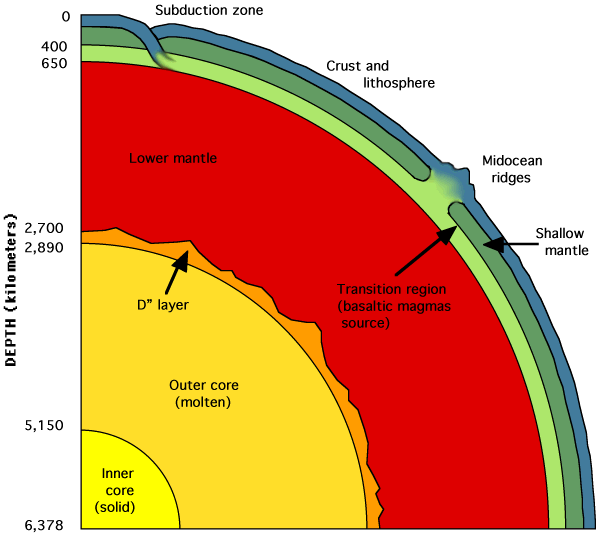 “core”: center of the earth
Consists of: inner core and outer core 
Composed of: iron, nickel, and other heavy metals.
Inner core is in a solid state because of  in pressure .
[Speaker Notes: Heaviest elements are in the core  increased density. As we move out towards the earths surface the materials are less dense and lighter.]
Mesosphere
Known as the: mantle 
Between the core and the lithosphere 
Includes the asthenosphere: plastic layer or semi liquid of the upper mantle
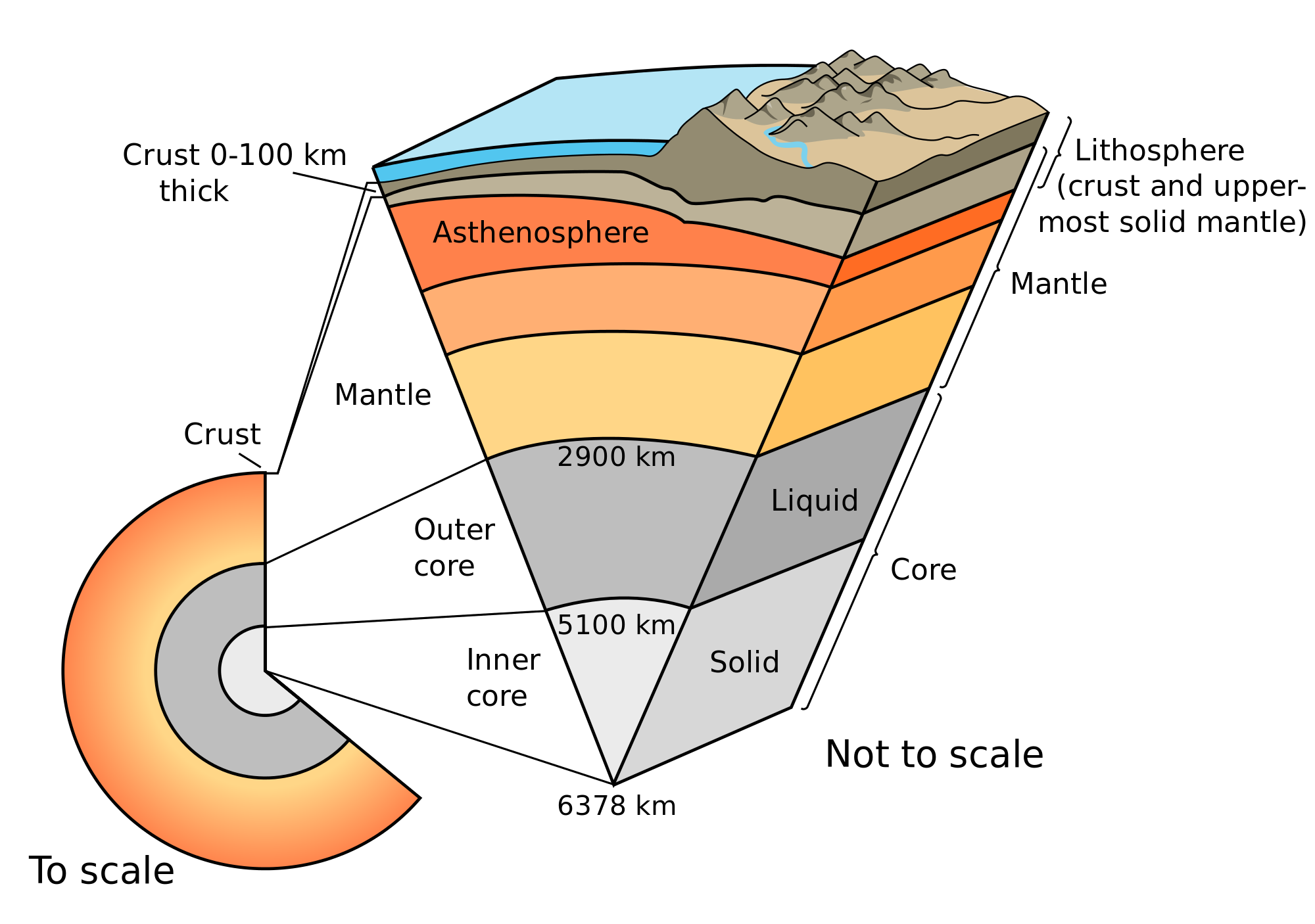 [Speaker Notes: Within the asthenosphere  slow convection currents that move the lithosphere directly above it.]
Lithosphere
Outer layer that surrounds the earth. 
Brittle – can be cracked, warped, and subject to erosion. 
Includes the crust: oceanic and continental
Continental Drift
Alfred Wegener , came up with the idea that continents were a part of a super continent called Pangaea.
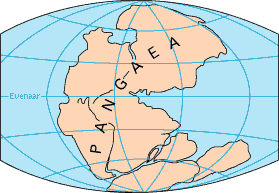 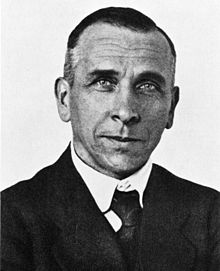 [Speaker Notes: 1912, was ridiculed but 50 years later the geologic community found more evidence. Died in the 1930s in greenland on an expedition and his body remains buried under snow.]
Evidence in support of continental drift:
Coastline fit: continents fit together like a puzzle.

Geologic fit: landforms and age of rock the same along South America and Africa.
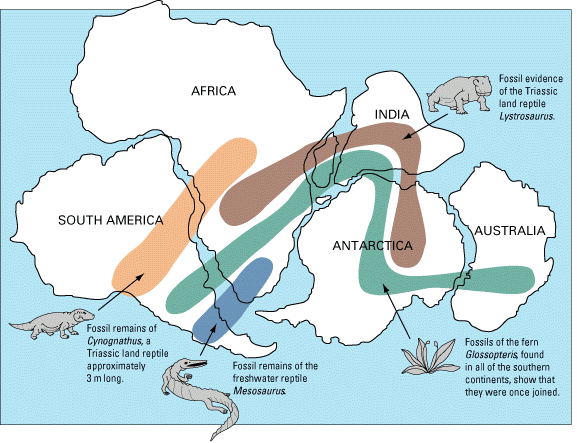 3. Paleoclimatology: studying past climates of regions.

4. Fossil correlation: fossils found on different continents that are uniform.
Plate Tectonics
1960s the theory of plate tectonics emerged. 
World is divided into several plates that are travelling on the upper part of the mantle. 
Convection currents propel plates 2-3 cm/ per year
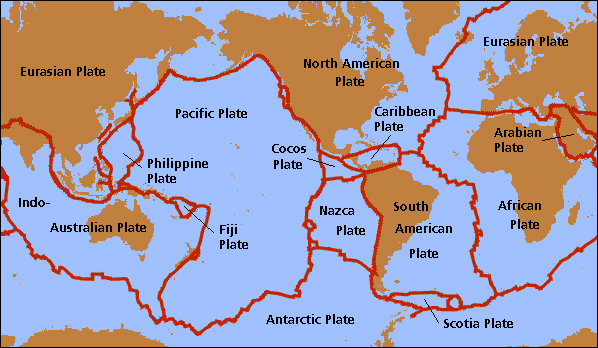 [Speaker Notes: At that speed continents took about 200 million years to move to their current location. There are 7 major plates and multiple smaller plates. Theoretical model builds on the concept of continental drift which was developed during the first few decades of the 20th century]
Types of Plate Movement
Plates can move apart: diverge  divergent boundary
Plates can come together: converge  convergent boundary
Plates can slide past another: strike-sip fault or transform boundary
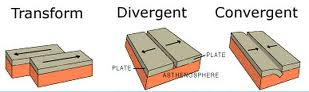 https://www.youtube.com/watch?v=QL7LX5-ytOg
Divergent Boundary
When 2 plates are moving away from each other.
New lithosphere is formed.
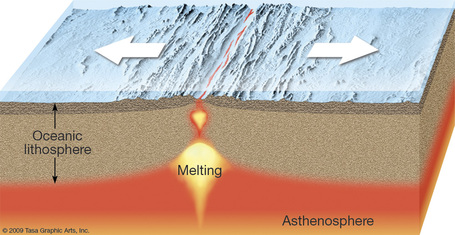 Divergent Boundary
Occurs mostly on the ocean floor, called mid-ocean ridges: underwater mountain range.  
Example: Mid-Atlantic Ridge
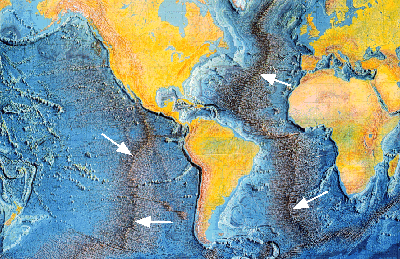 Divergent Boundary
The process that occurs at ocean ridges is called sea floor-spreading: as plates move, new magma pushes up from the asthenosphere and fills the crack. 
The farther away from the ridge, the older the rock.
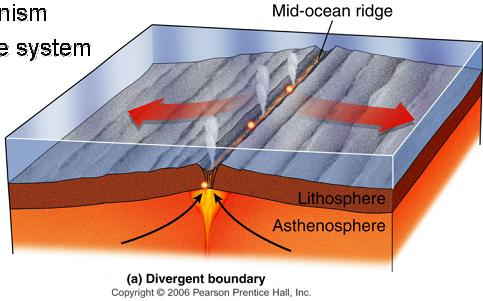 [Speaker Notes: New land formed at mid ocean ridges.]
[Speaker Notes: Ridges are not a straight line along the ocean floor but consist of a number of segments. Cracks may appear in the ocean floor between one section of the mid ocean ridge and another. At this crack, plates move horizontally, grinding against each other (transform fault or transform boundary). Rift valley: deep valleys that are created.]
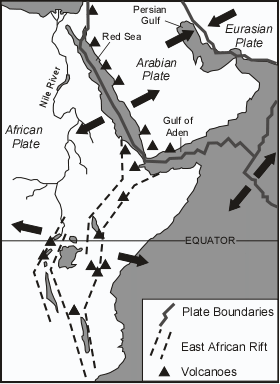 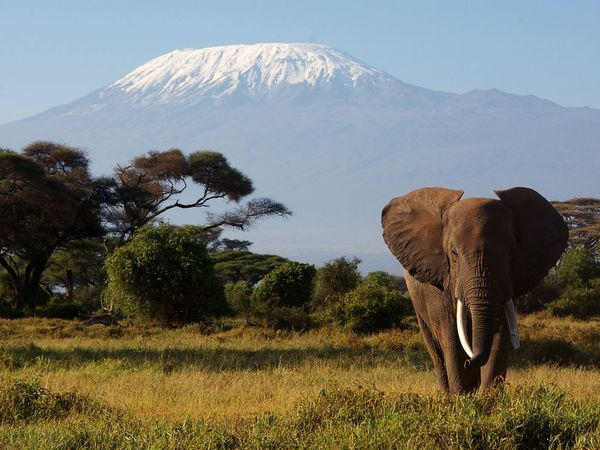 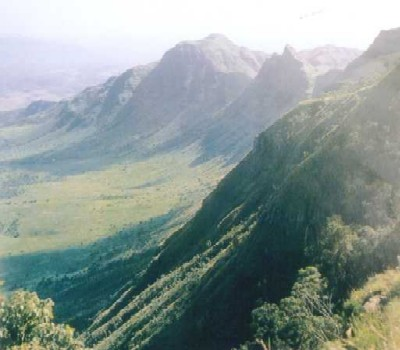 [Speaker Notes: African Rift Valley: greatest continental crack in the earths crust. Runs from Turkey along the Dead and Red Seas through Eastern Africa 10,000 km. New land is created a few cm a year, slowly widening the valley. Floor is made of lava pushed up from the mantle, the valley floor is covered in sediment. A number of volcanoes are associated with this rift valley: Mt. Kilimanjaro. East African sub-plate could eventually break away from the rest of Africa, creating a new island in the Indian Ocean. 50 million years go that is how Madagascar seperated.]
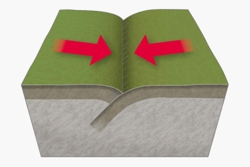 Convergent Boundary
When 2 plates move toward each other, one with a higher density will eventually be forced down into the mantle. 
Ocean plates have a higher density than continental plates. 
When a plate is forced under the plate this zone is called a subduction zone.
Three types of convergent boundaries:
Ocean – Continent Convergence
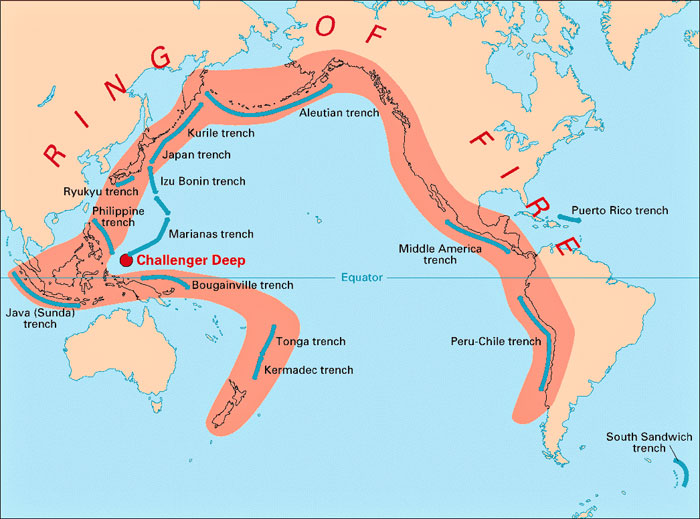 oceanic plate will subduct along the leading edge of the continental plate and create deep, ocean trenches.
Built up pressure will create a chain of volcanoes on the continent: volcanic belt.
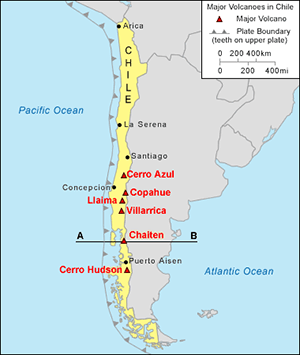 Ocean – Ocean Convergence
Two plates colliding that have roughly the same density. 
One will eventually descend into the mantle and excess material will form a string of volcanic islands known as island arcs.
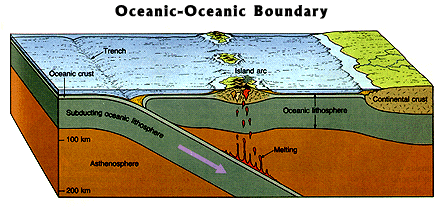 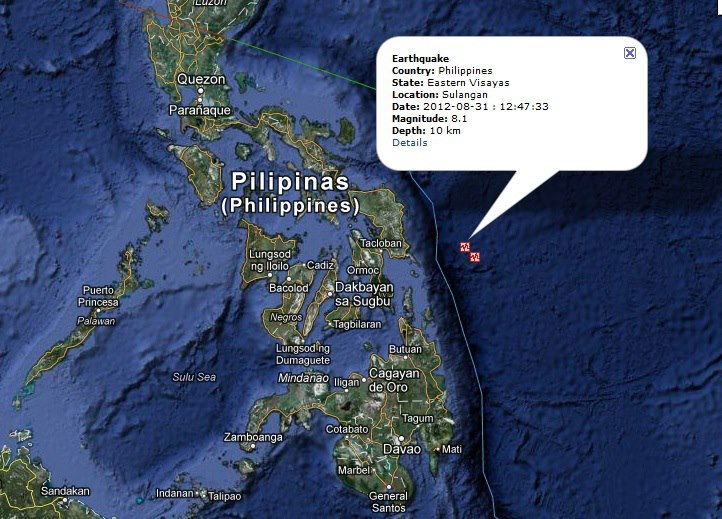 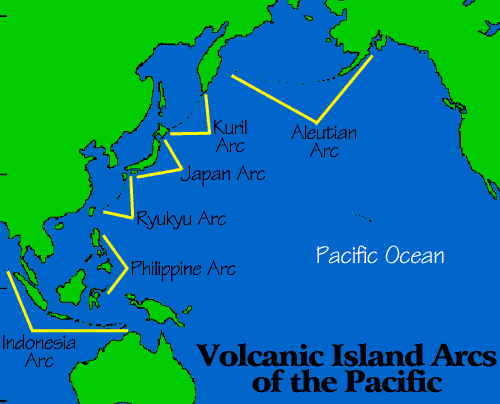 [Speaker Notes: Phillipines: philipine and pacific plate: 2 oceanic plates.]
Continent to Continent Convergence
Colliding plates have similar densities.
They buckle upward  compress to form fold mountains. 
Example: Himalayan Mountains
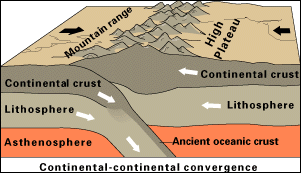 Transform Boundary
When 2 plates slide horizontally past each other. 
Plates often get stuck pressure builds.
One plate will jerk forward, releasing built up pressure  results in earthquakes.
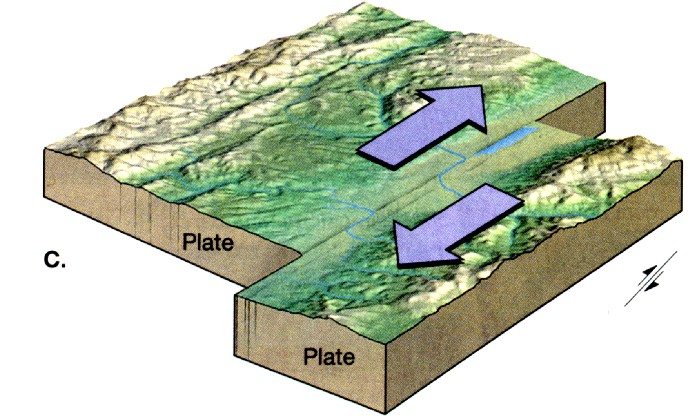 San Andreas Fault
[Speaker Notes: San Andreas fault: Pacific plate is attempting to move to the NW and is rubbing the NA plate  thousands of earthquakes occur along this plate every year. will simply creep towards San Francisco at about 6 centimeters per year. In about ten million years, the two cities will be side by side.]
http://www.youtube.com/watch?v=4vCsPBZI2KE
[Speaker Notes: ** Play at 1:20. Earthquake: magnitude 6.9 Loma Prieta earthquake on October 17, 1989 caused 63 deaths, injured 3,757 people, destroyed more than 11,000 homes leaving 12,000 individuals displaced and caused $6 billion in property damage. an Andreas fault hit San Francisco in 1906. Many buildings were shaken to pieces by the quake, and much of the rest of the city was destroyed by the fires that followed. More than 600 people died as a result of the quake and fires.]